ΕΝΗΜΕΡΩΣΗ
Ναυαγίου
Παλιοκαμάρα
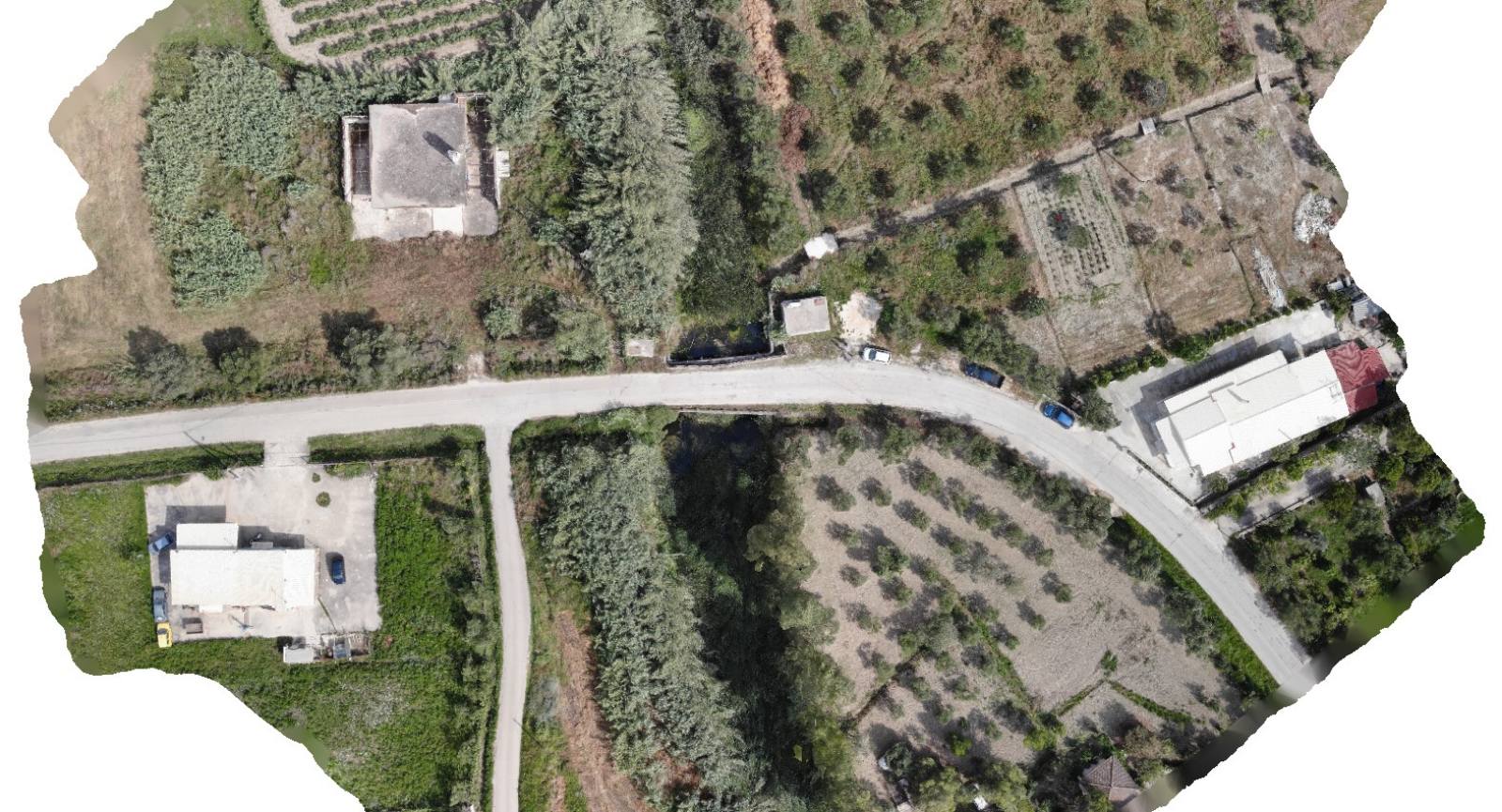 Παλιοκαμάρα
Παλιοκαμάρα
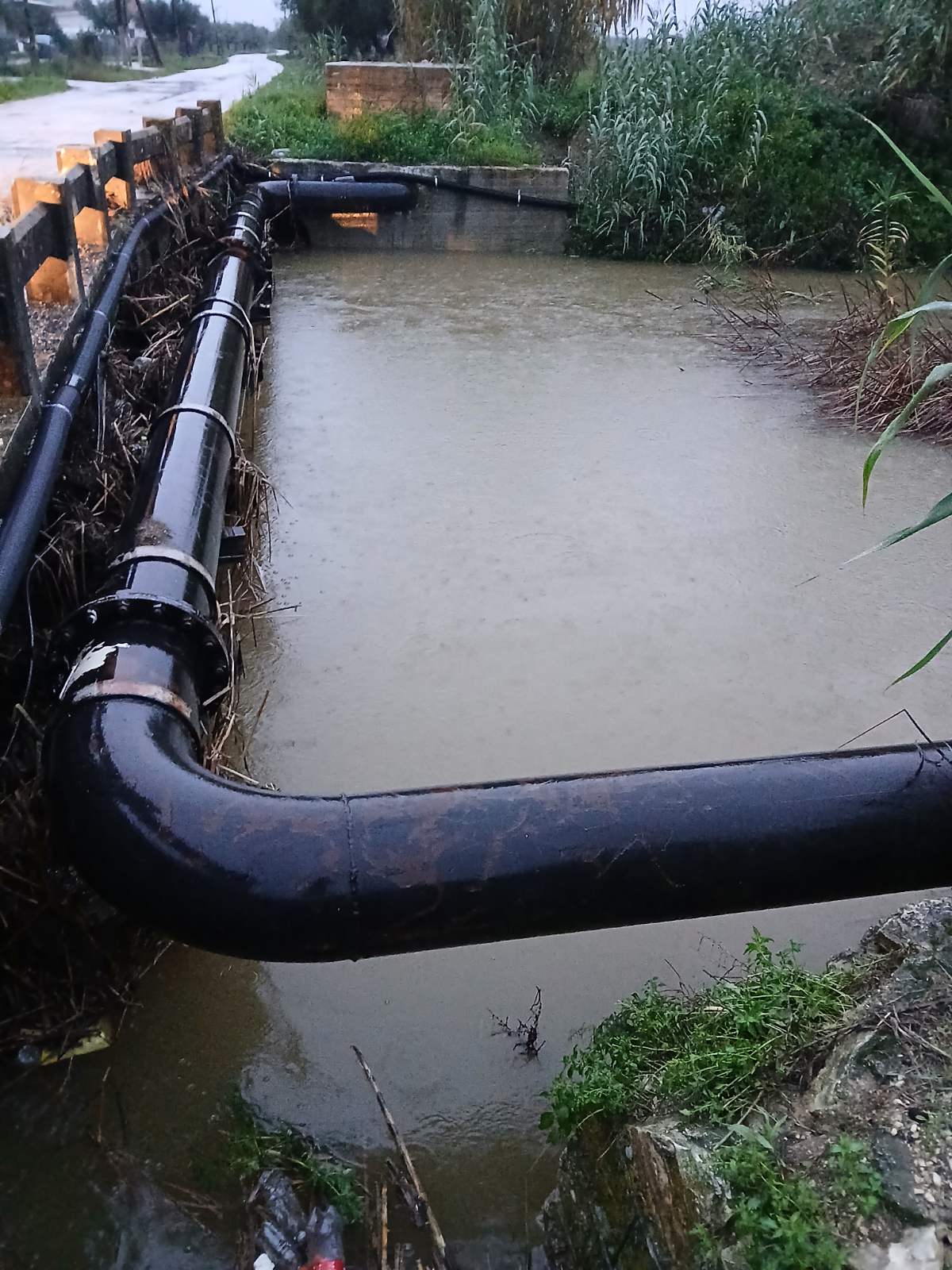 Ενωσιακό Γήπεδο Γαϊτανίου
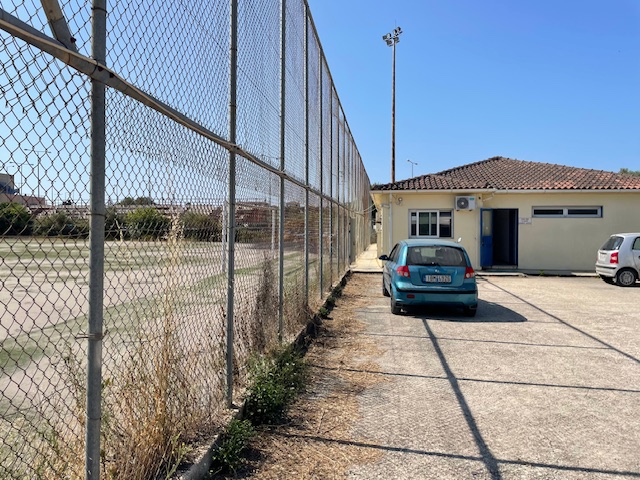 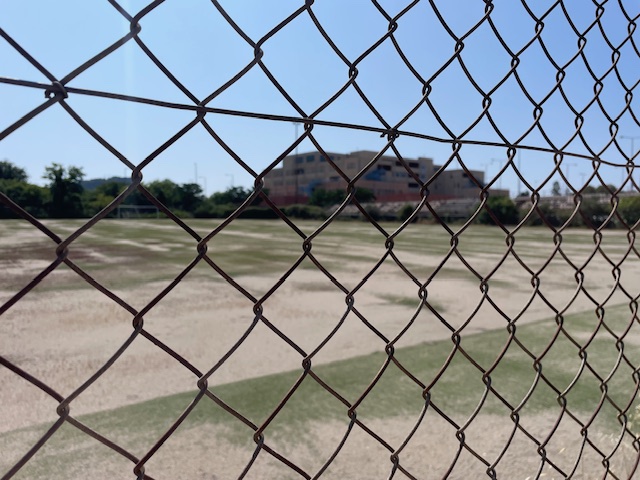 Ξύγκια
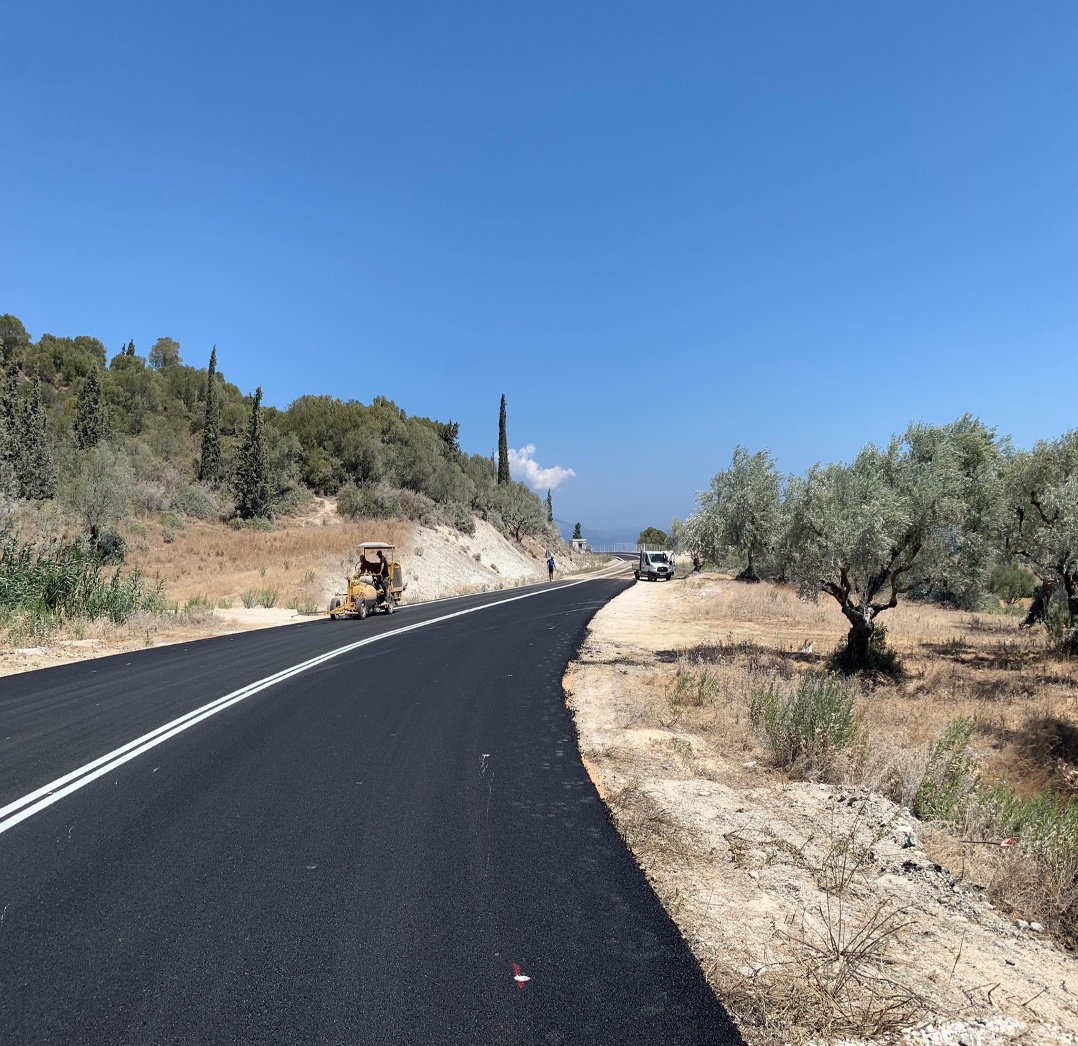 Στροφάδια
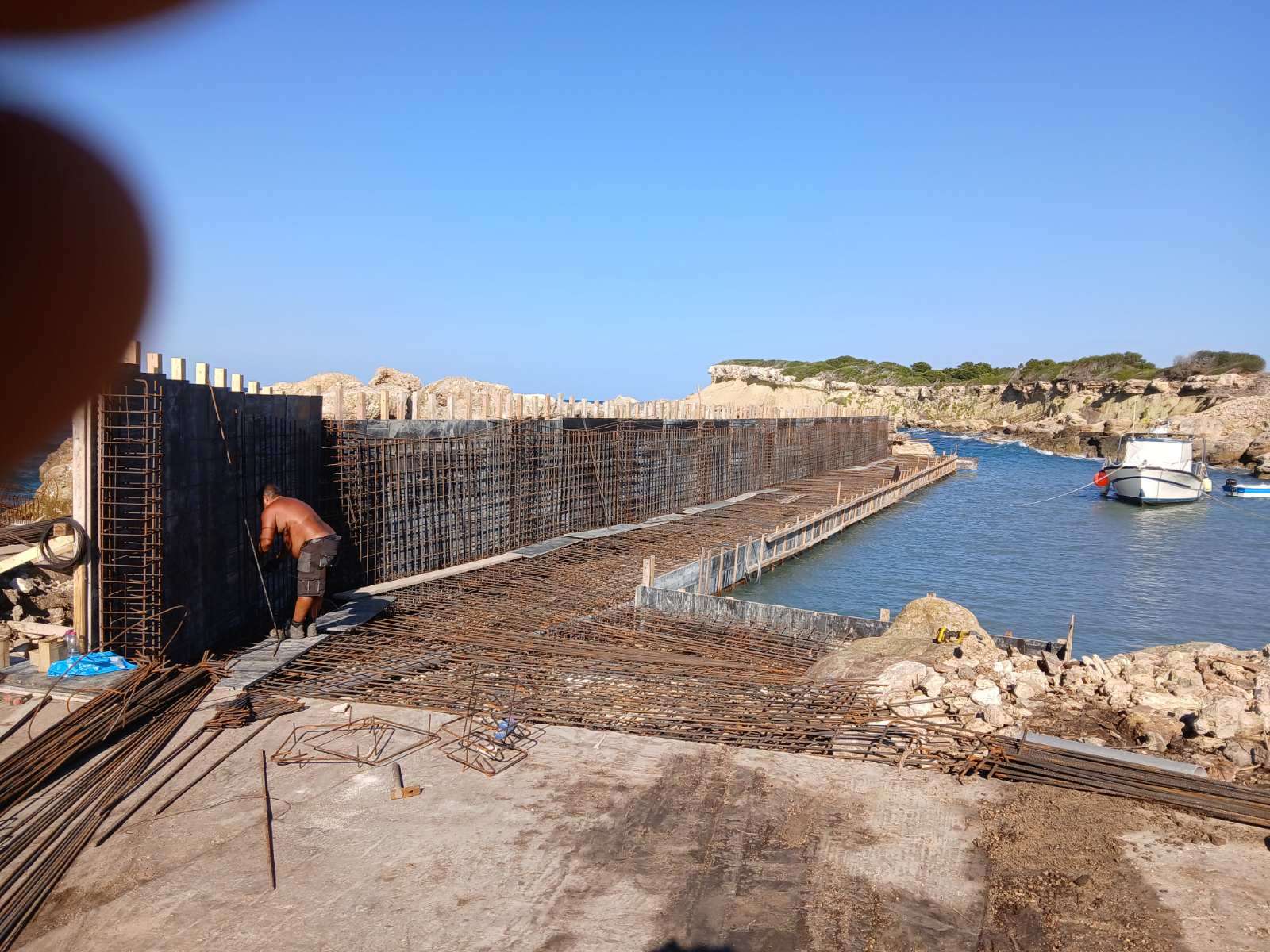